CATÁLOGO DE PRODUCTOS DEESPINOSA DE LOS MONTEROS
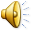 Espinosa de los Monteros
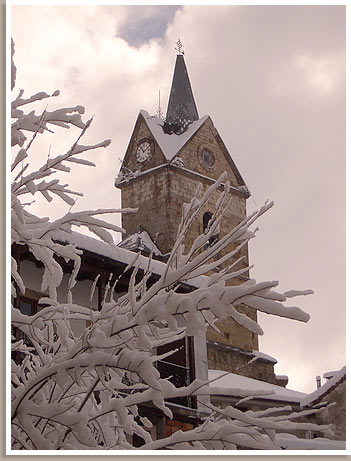 Espinosa de los Monteros                                                         Es un pequeño pueblo de Burgos de unos 1500 hab.   Con muchos monumentosEntre los que destacan:  la iglesia, el castillo, Palacio de los Chiloeches,    Torre de los Monteros…
Pág. Web de Espinosa

Radio Espinosa

Estación de Esquí

Espinosa en Wikipedia

Video de Espinosa de los Monteros
IESO    CONDE SANCHO  GARCIA
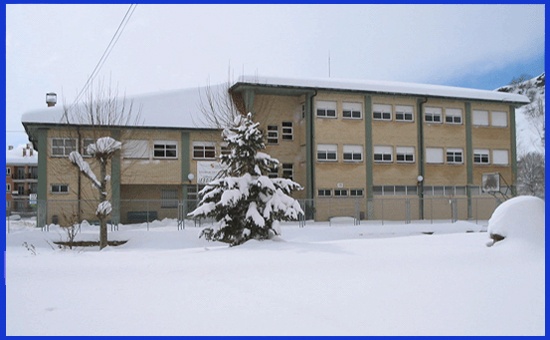 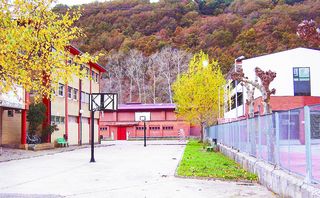 Es el único instituto
 que hay en 
espinosa. 
Somos unos 
80 alumnos.    A lado del instituto 
esta el colegio infantil 
de Santa Cecilia.

Pág. Web del Instituto
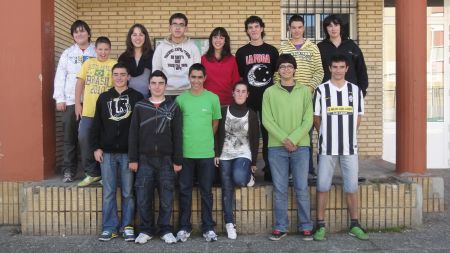 J.e.d.e
Somos un grupo de 14 alumnos de 4º de la eso incluyendo al plan de diversificación . Nuestra cooperativa tiene el nombre de jede (jóvenes empresarios de espinosa) y este es nuestro logotipo

Esta es nuestra dirección de correo:
jede_espinosa@hotmail.com
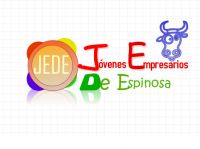 Índice de los comercios:
Api-Espinosa
Supermercados Velliga
Pastelería Dolce Vita
Carnicería Javier
Bustillo
Panadería F. López
Mantequería Las Nieves
Foto Espinosa
Supermercado Guvi
Panadería Núñez
Supermercado Proxim
La Llueza
Restaurante El Crucero
TABLA RESUMEN
FIN
Api Espinosa
MIEL DE ½  KG                                               MIEL DE     1  KG
PRECIO: 3€                                                       PRECIO : 6.60€
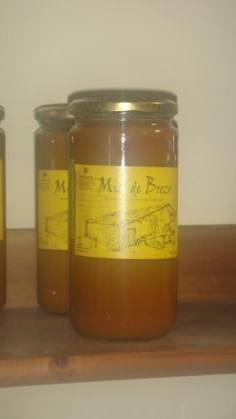 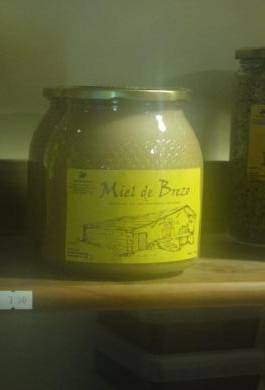 Índice
Supermercado Velliga
GALLETAS   DE   CHOCOLATE           GALLETAS   SURTIDAS
  PRECIO:2.49€                                            PRECIO: 2.49€
   (aprox. 400g)                                              (aprox. 400g)
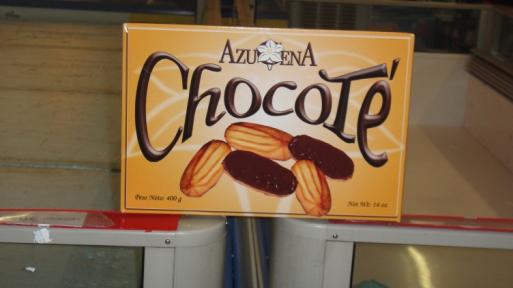 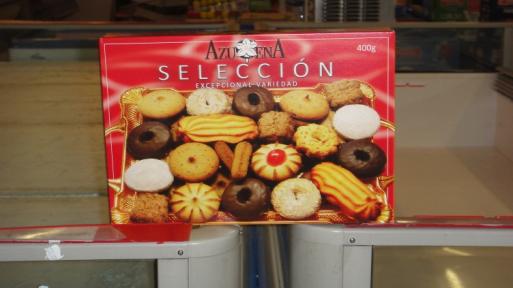 Supermercado Velliga
VINO DEL MILENARIO DE                  ES UN VINO QUE SE 
ESPINOSA                                                  HIZO POR EL MOTIVO
PRECIO:9.60€                                           DEL MILENARIO DE 
                                                                         ESPINOSA EN EL 2006
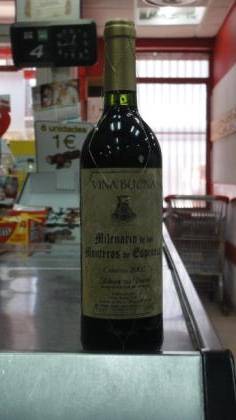 Índice
Pastelería Dolce Vita
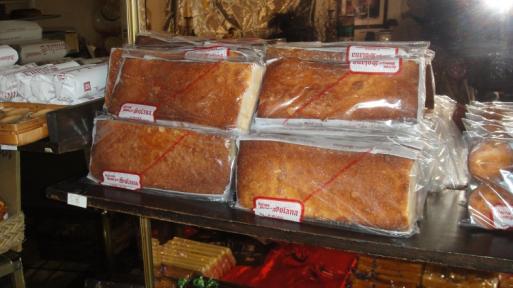 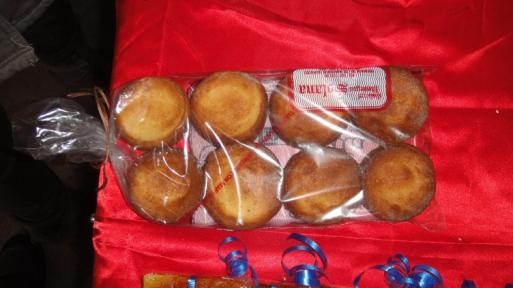 Magdalenas de                                            Sobaos                                                                                                              
Mantequilla                                                  Precio:6€                                                               
Precio:12€/kg
(aprox. 450g)                                                 (uno grande de 400g)


Italianas                                                           Quesadas                                                                                                 
Precio:6€                                                         Precio:6€
(12 por bolsa)                                                 (aprox. 700g)
(mantequilla, harina, canela, 
azúcar e impulsador)
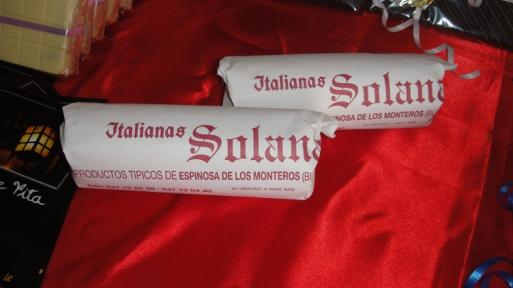 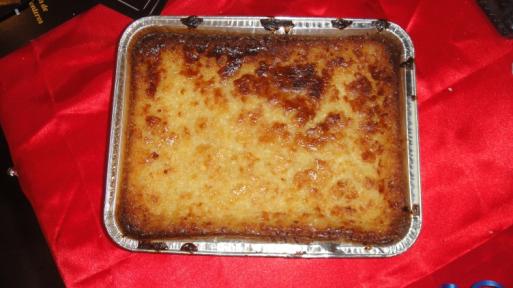 Pastelería Dolce Vita
Rosquillas                                                 Pastas de coco
                Precio:12€/kg                                          precio:12€/kg
                 (aprox. 0.5 kg/bolsa)                            (aprox. 0.5 kg/bolsa)
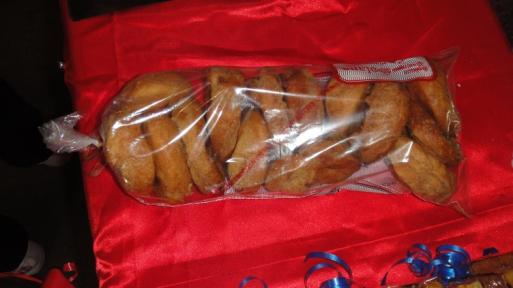 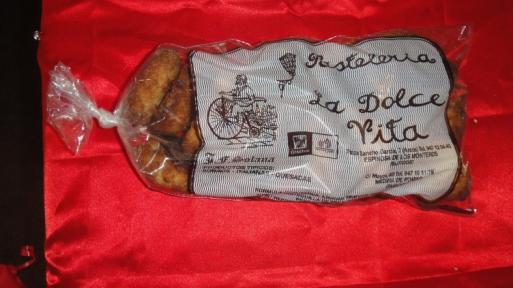 Índice
Carnicería Javier
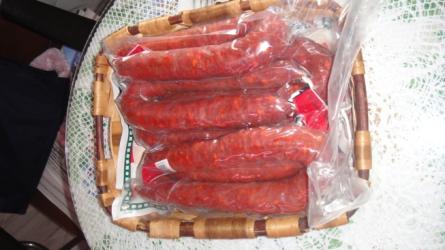 SARTA DE CHORIZO:  
 PRECIO: 4.80 €/Kg
(aprox. 300g)
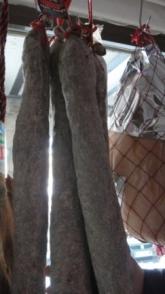 CHORIZO EN BARRA IBERICO:
                                         PRECIO: 6 €/Kg  (aprox. 1.3 kg)
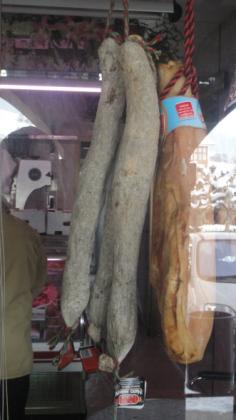 SALCHICHON EN BARRA IBERICO:
PRECIO: 6 €/kg (aprox. 1.2kg)
Índice
Bustillo
PAR DE ALMADREÑAS
 TIPICAS DE ESPINOSA
PRECIO: 24€
CEBILLA (adorno):
PRECIO:8.4€
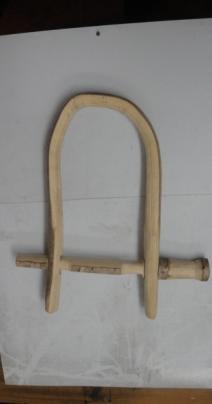 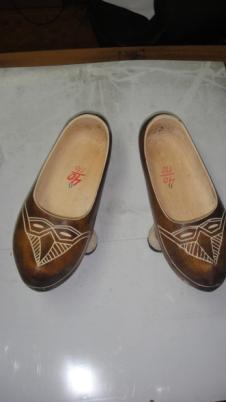 Índice
Panadería F. López
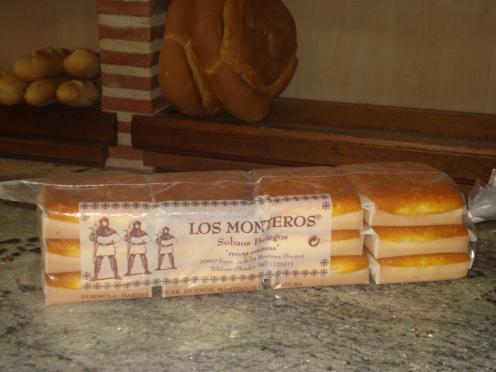 SOBAOS PASIEGOS DE RECETA ARTESANA DE MANTEQUILLA
PRECIO: 6´00€
(12 unidades por bolsa)
Índice
Mantequería Las Nieves
QUESO PURO DE OVEJA:
  PRECIO:
  Grande(3 kg): 10.8€/kg
  Cuñas: 3.6€ unid.
  Pequeño(1.1kg):9.6€/kg
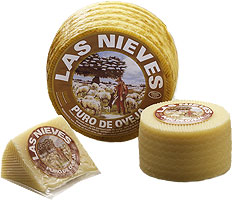 Premio internacional
Cincho de oro
2/3/2011
QUESO DE MEZCLA:
  PRECIO:
  Grande: (3.3kg)7.2€/kg
  Pequeño: (1.3kg)7.2€/kg
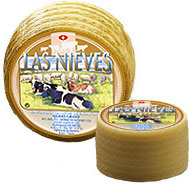 Mantequería Las Nieves
MANTEQUILLA:
  PRECIO:
  De 250grs:6.60 €/kg
  De 500grs: 6.60€/kg
  De 1kg: 6.60 €/kg
  De 5kg: 6.60 €/kg
  De 25kg: 6.60 €/kg
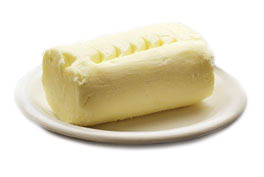 MEMBRILLO:
  PRECIO:
  De 250grs: 1.10 € unid.
  De 500grs:2.16 € unid
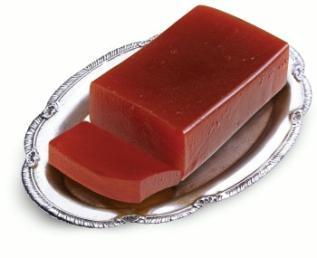 Índice
Foto Espinosa
RECUERDOS DE ESPINOSA DE LOS MONTEROS:
     PRECIO: 1.60 € unid.
     (vasos de chupito, 
     termómetros, baldosas y dedales)
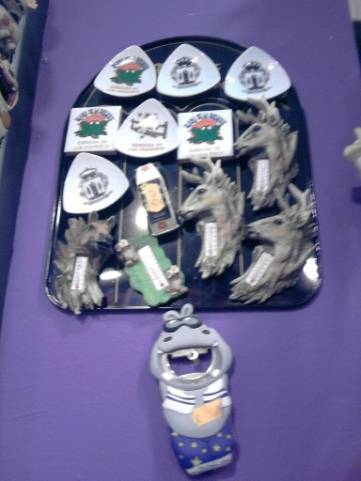 Índice
Supermercado Guvi
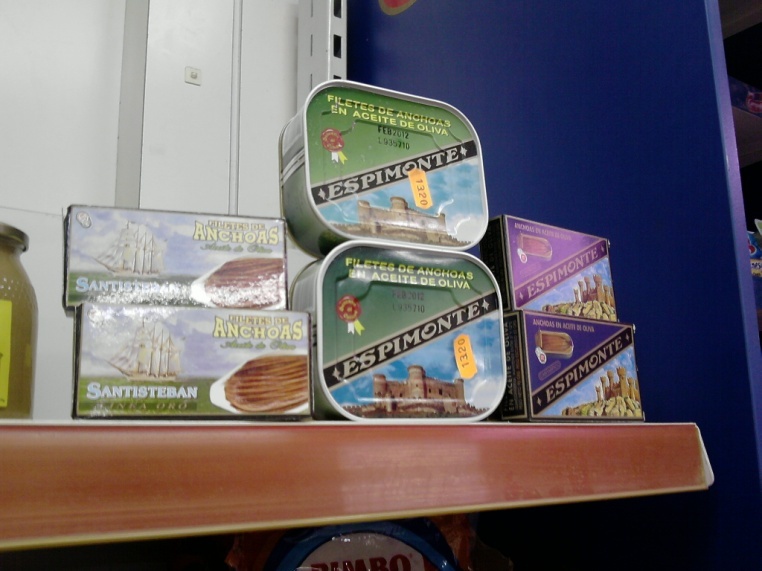 ANCHOAS:
     PRECIO:
GRANDE (500g) : 14.40 € unid.
MEDIANA (90g) :3.30 € unid.
Índice
Panadería Núñez
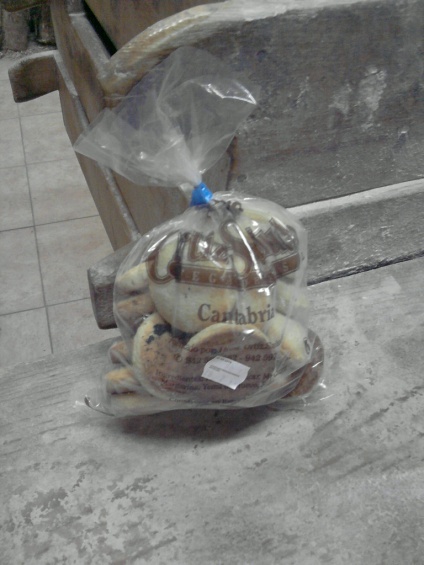 PASTAS ARTESANAS:
     PRECIO: 3.60 € unid.
     (vienen 20 unidades/bolsa)
Índice
Supermercado  Proxim
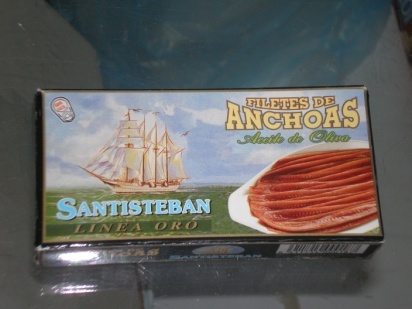 LATA DE ANCHOAS 45g:
 PRECIO: 1.66 €
Índice
La Llueza
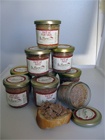 PATE DE PATO: 
         PRECIO: 1,80€/unid.
          (aprox. 100g)
         PATE DE FOIE GRAS: 
         PRECIO: 3,00€/ unid.
         (aprox. 100g)
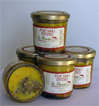 Índice
Restaurante  El  Crucero
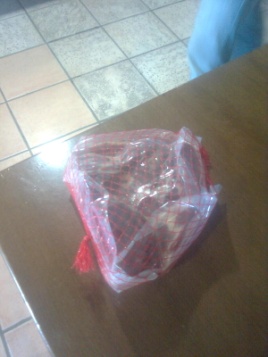 JAMON DE BODEGA:
     PRECIO: 18€/kg  (2,50 kg aprox.)
CHORIZO CULAR IBERICO:
     PRECIO: 10,20 €/kg (0.5 kg aprox.)
SALCHICHON CULAR IBERICO:
     PRECIO: 10,20 €/kg (0.5 kg aprox.)
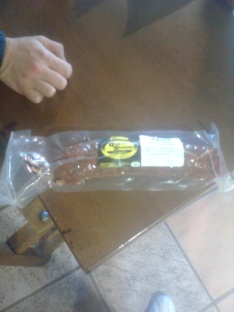 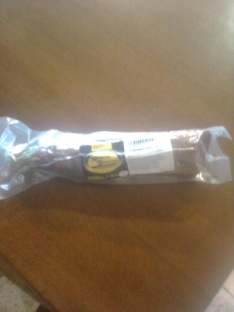 Índice
Tabla Resumen productos típicos de Espinosa
Índice
Fin
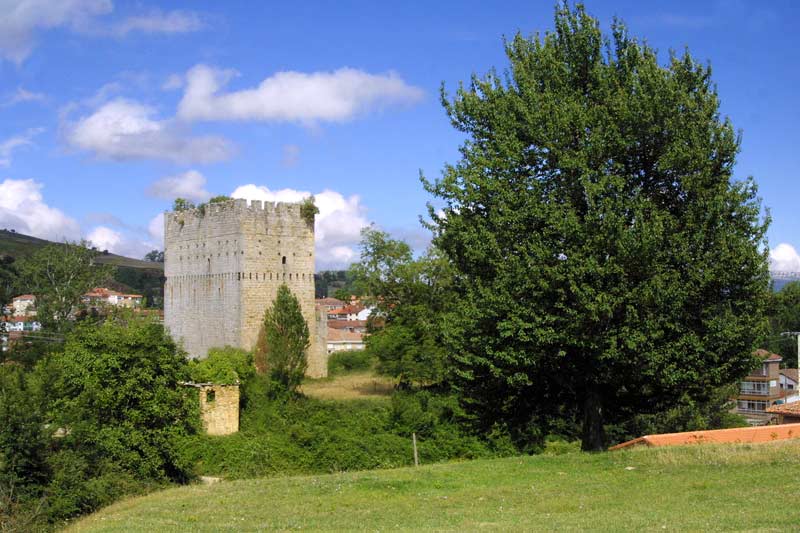